Music Education
Instruments of the Orchestra
Lesson 5: Grades K-2
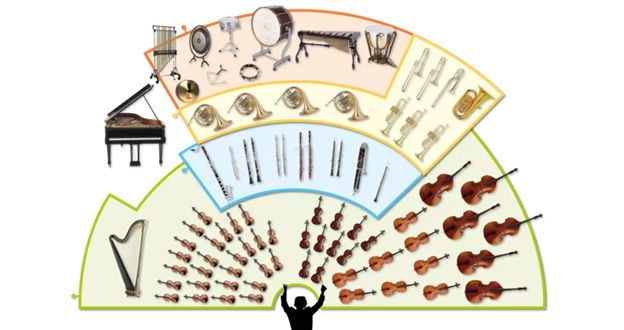 Review of  Lesson 4  :  Clarinet
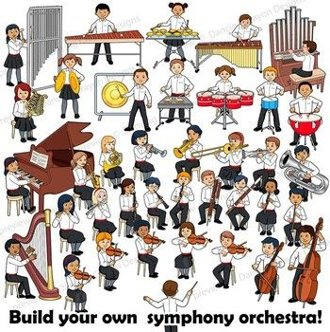 A clarinet belongs to the ____________ family of instruments.

5 parts of a clarinet are:
M __ __ th Piece
B __ rr __ l
U __ pp __ r  Joint
L __ w __ r  Joint
B __ ll

The clarinet has a w__ rm sound.
Instruments of the Orchestra
Lesson 5: Saxophone
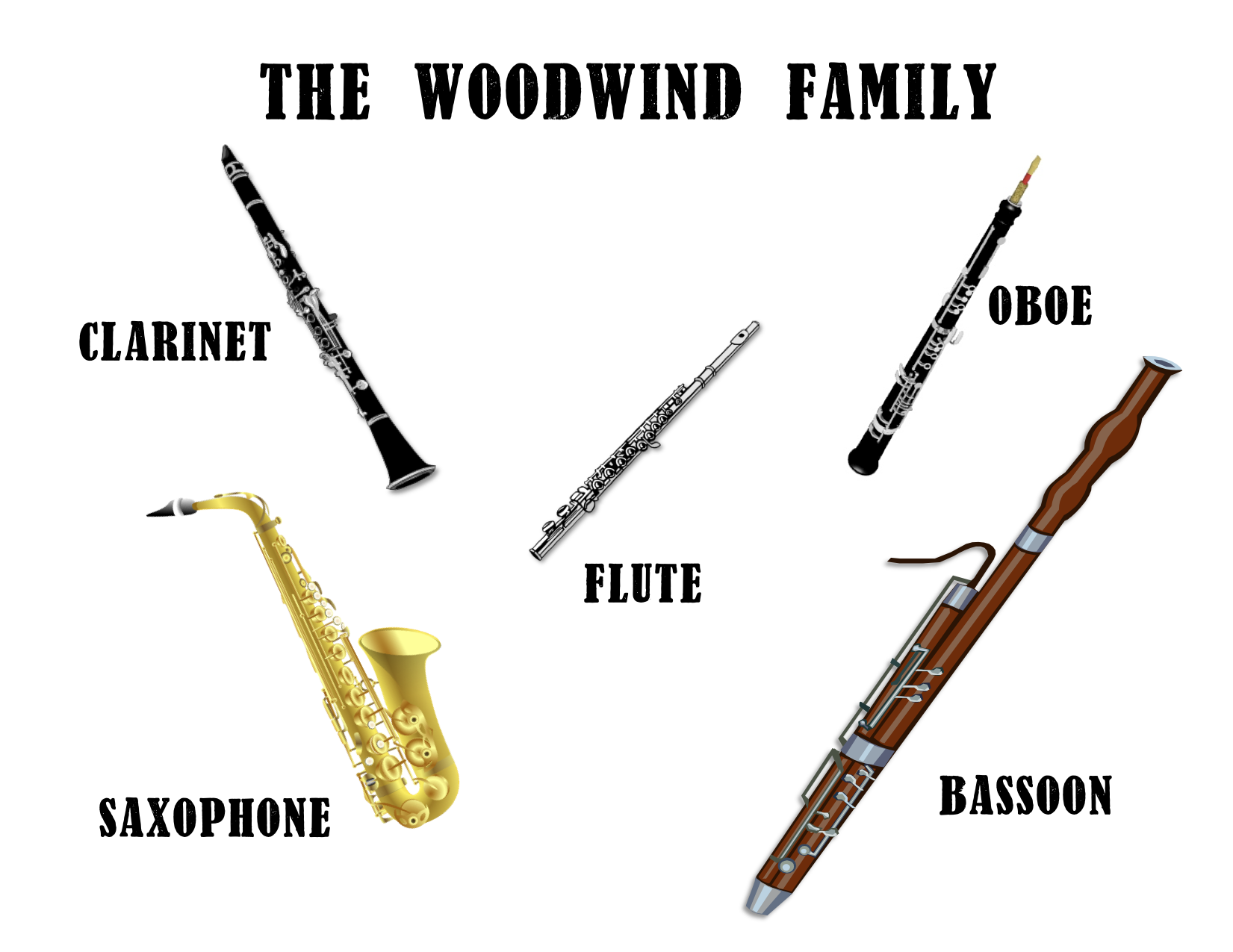 Saxophone
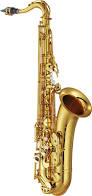 I can identify the sound of a saxophone playing.
With thanks, this pic comes fromhttps://reverb.com/ca/p/yamaha-yts-62iii-professional-tenor-saxophone?gclid=Cj0KCQjwzN71BRCOARIsAF8pjfjDs4V6v23bOU8fmpRF45Vzeb3saDOAchJk_awr_SbS68eKkNcBZMUaAs3tEALw_wcB&hfid=23454452&merchant_id=101073192&utm_campaign=1695015338&utm_medium=cpc&utm_source=google
What are the parts of a saxophone? How does it sound?
https://www.youtube.com/watch?v=4fwDxQej5Es 

https://www.youtube.com/watch?v=EBVmeOWpFvc
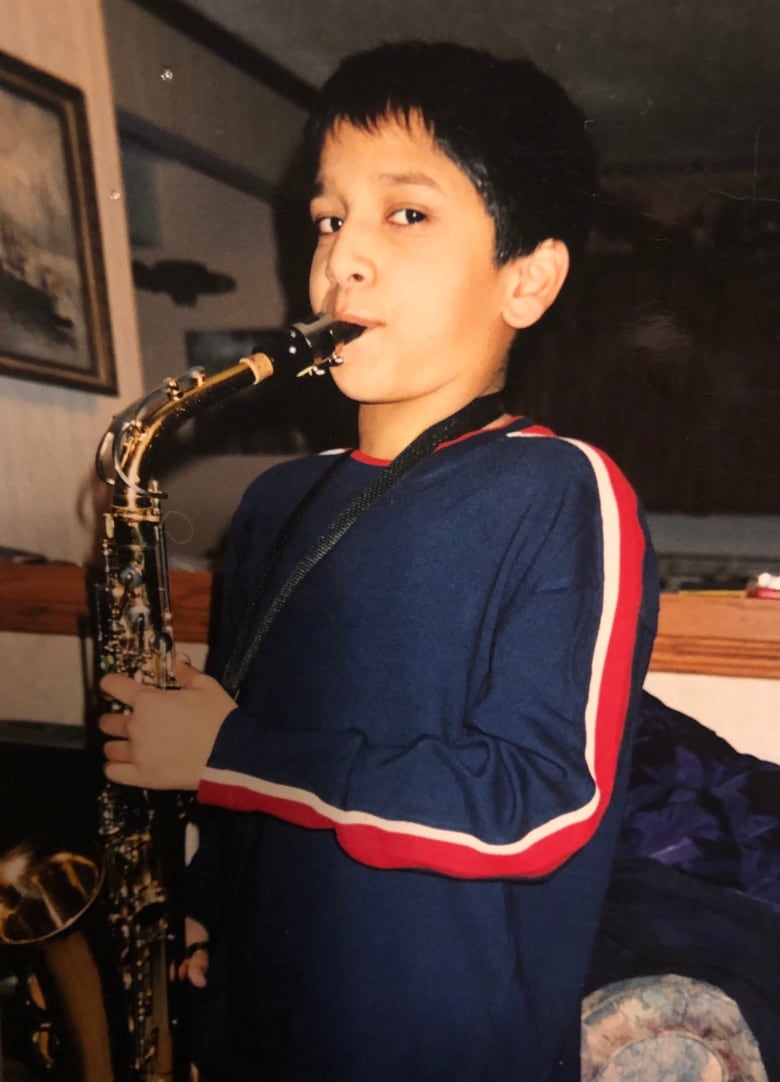 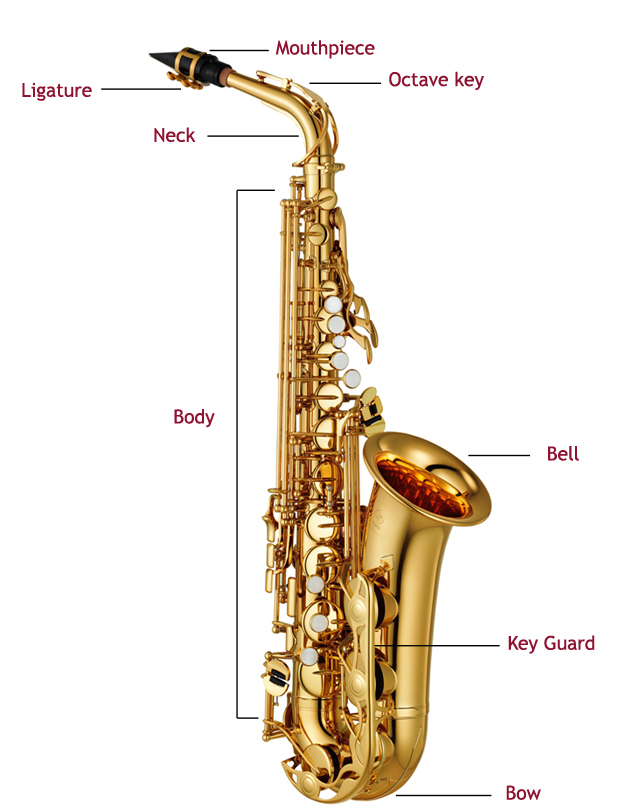 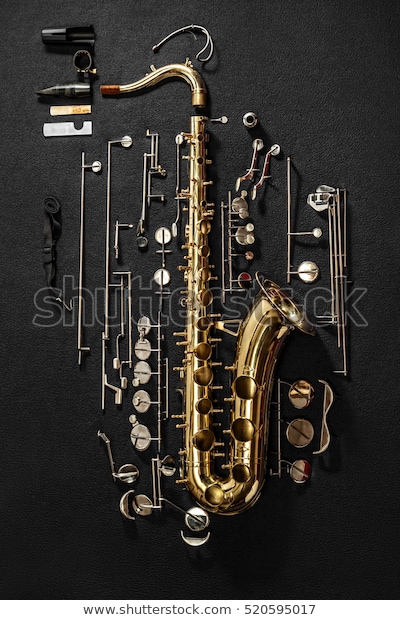 With thanks, this pic comes from:https://www.cbc.ca/radio/docproject/heart-of-gold-1.4999397/my-best-friend-my-confidant-and-my-hype-person-this-musician-s-valentine-to-their-saxophone-1.4999452
With thanks, this pic comes from: https://www.shutterstock.com/image-photo/tenor-saxophone-exploded-view-drawing-isolated-520595017
With thanks, this pic comes from:  https://www.normans.co.uk/blog/2013/05/caring-for-your-alto-saxophone/
What is a reed for the mouthpiece of a saxophone?
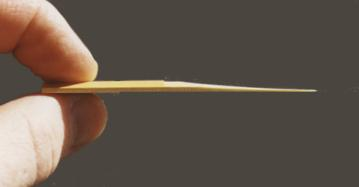 The reed is a thin piece of wood made to act as a fipple for creating the sound of some instruments, including the saxophone.



The reed is attached to the mouthpiece.
With thanks, this pic comes from: http://www.the-clarinets.net/english/clarinet-reed.html/
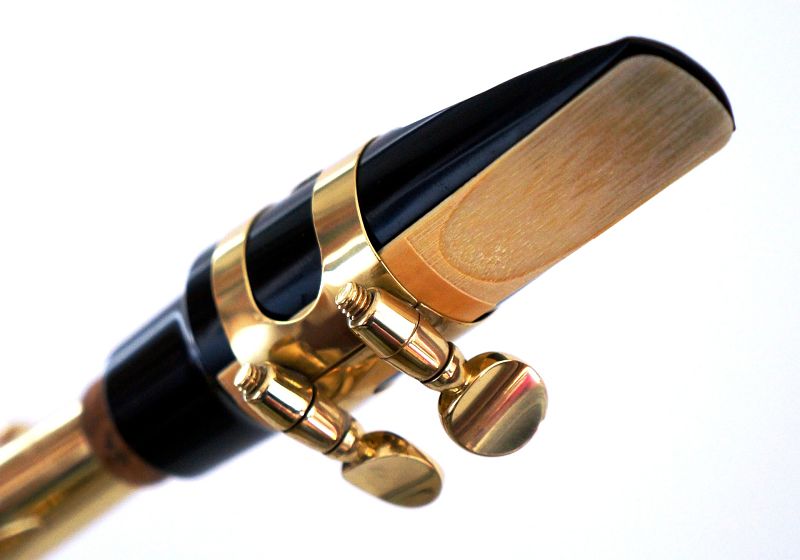 With thanks, this pic comes from:   https://www.learnsaxophoneonline.com/reed-alignment.html
Do you know any of these songs?
https://www.youtube.com/watch?v=V7g-TOxcnZs
https://www.youtube.com/watch?v=ya_HIM2SjUo
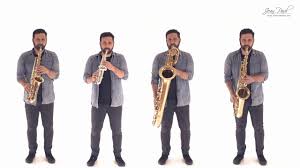 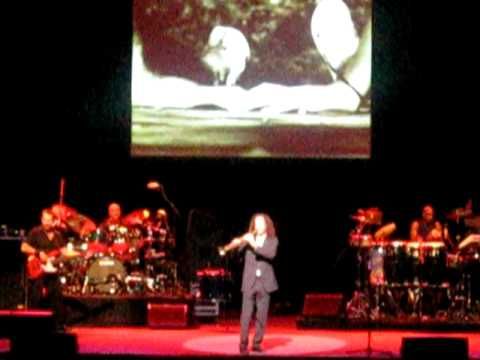 Saxophone is played in many styles or genres of music.
Genre:  Concert Band
https://www.youtube.com/watch?v=DLb8Pk9OeNk
Genre:  Classical Music 
https://www.youtube.com/watch?v=zTLKs1giz9I
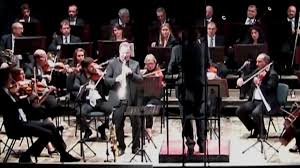 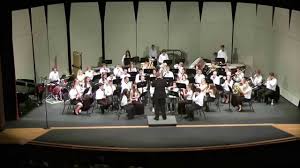 Genre:  Jazz Music
https://www.youtube.com/watch?v=bVl-ZFaY8To
Genre:  What is your guess?  
Do you recognize this piece?
https://www.youtube.com/watch?v=u4FNjQJpJR4
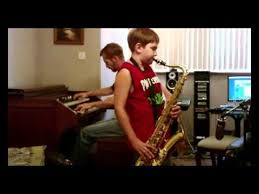 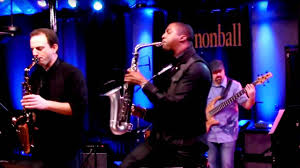 A final short concert for you to enjoy.

Take Five (4:37 min)
https://www.youtube.com/watch?v=pGaUlferotY
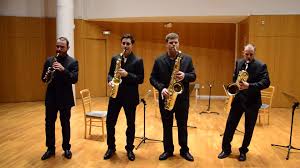 Note:  “Take Five” is one of the most famous Jazz compositions in the history of jazz music.
Imagine (3:39 min)
https://www.youtube.com/watch?v=KRKrN7JDGF4
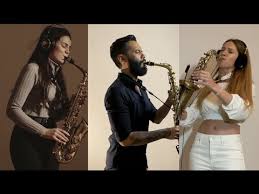 Note:  This video was created in March, 2020. “Imagine” is a song about everyone in the world understanding each other and getting along.
Saxophone
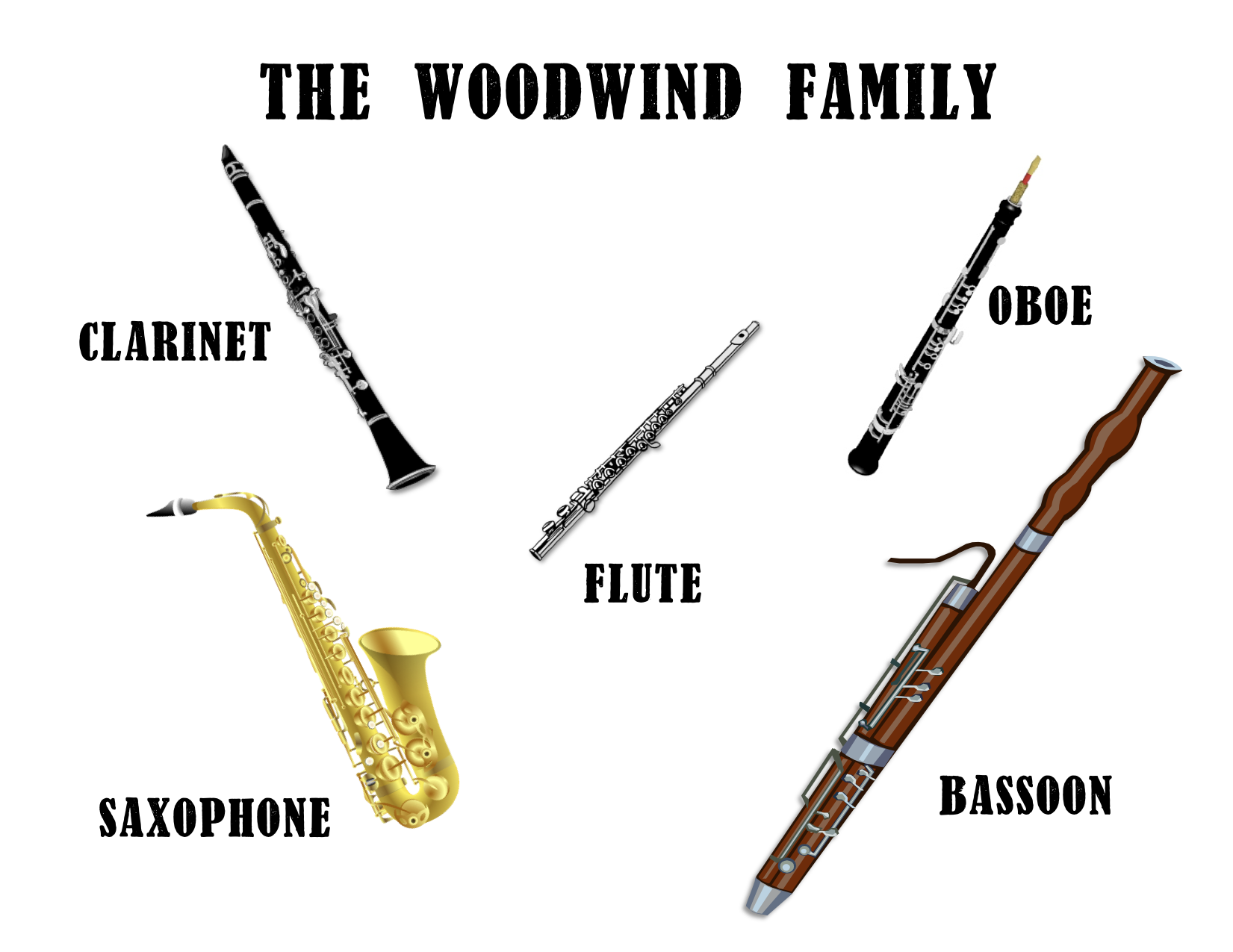 The saxophone can make many different sounds.
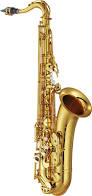 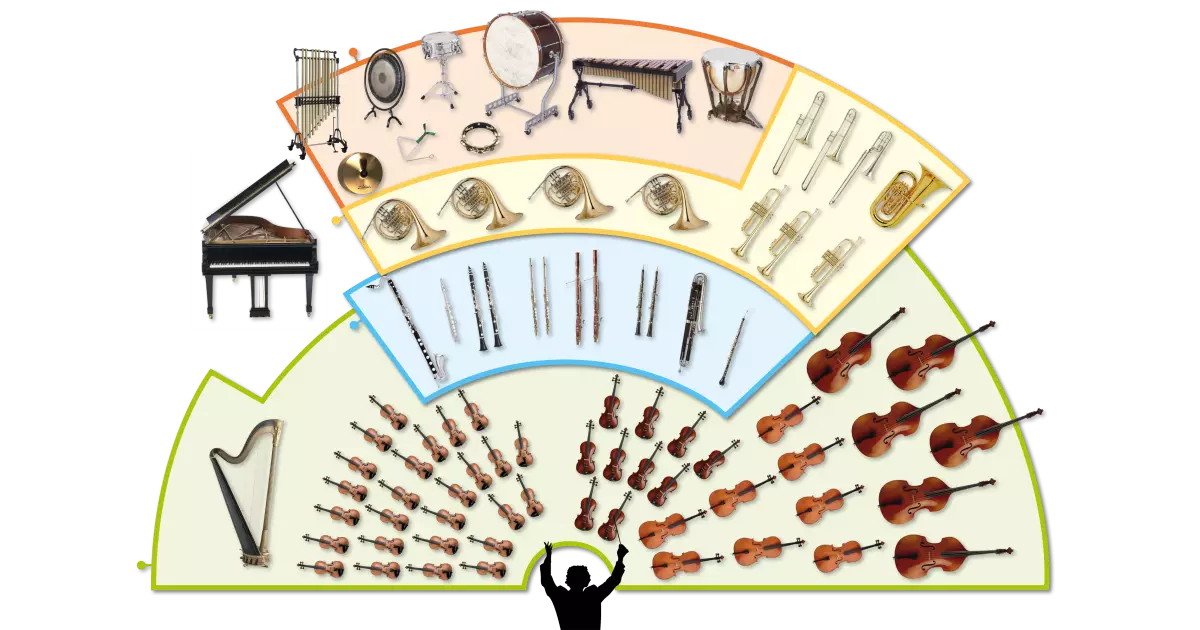 In an orchestra, a saxophone is a member of the woodwind family.
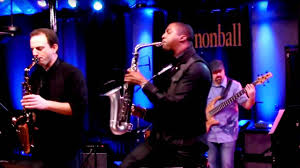 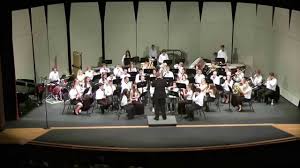 2 genres of music where saxophone id often played are jazz and concert band.
Listen to music.   Dance to music.  Play music. 
Until next time …....
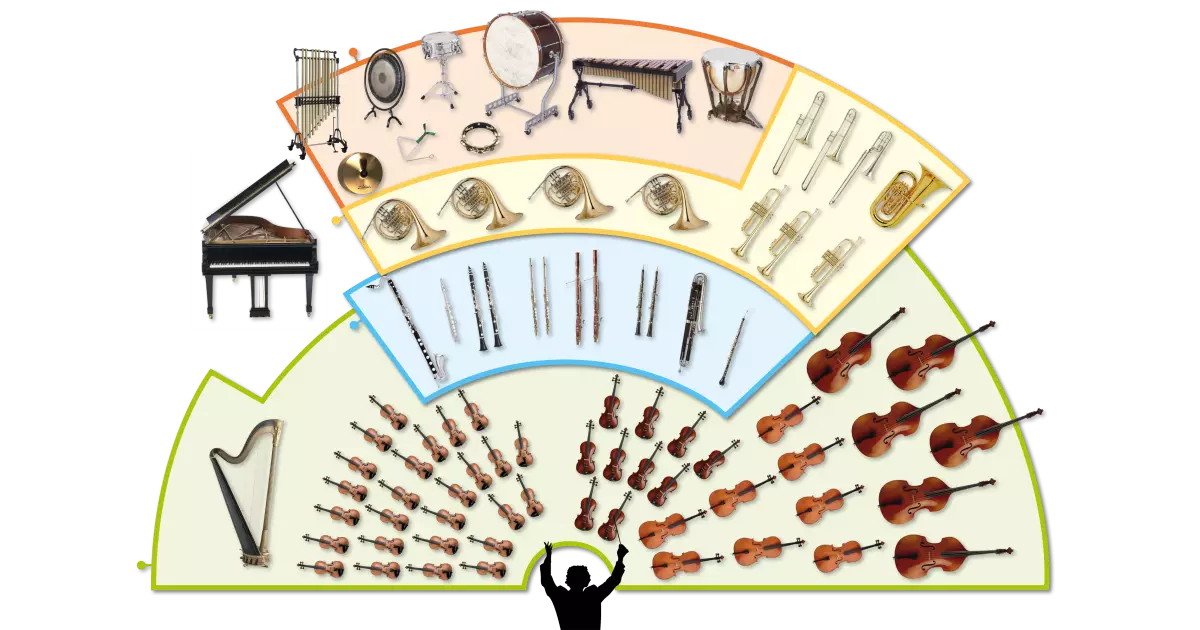